Algoritmer og Datastrukturer 1


”Rush Hour”
Gerth Stølting Brodal
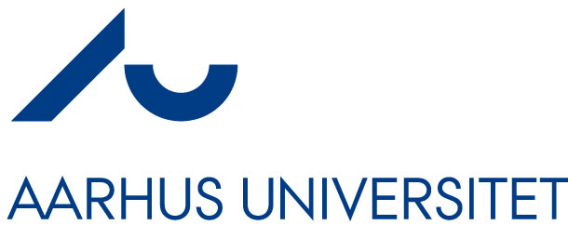 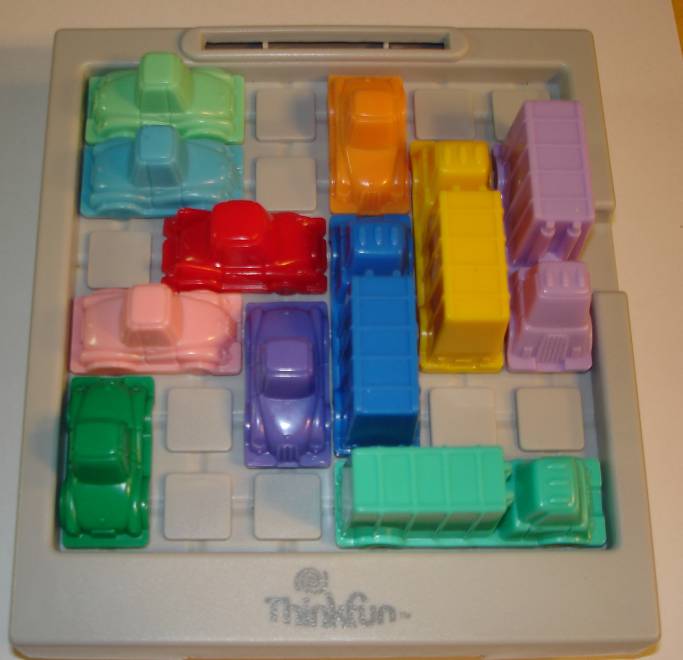 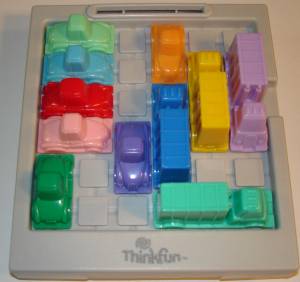 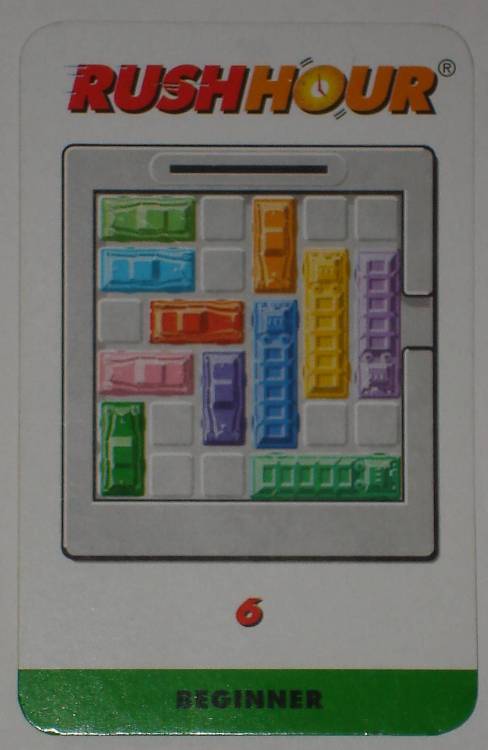 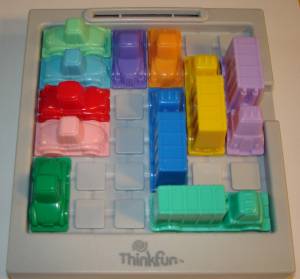 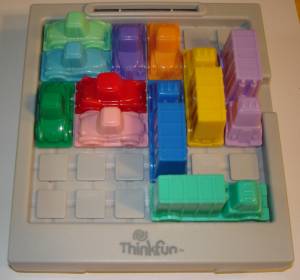 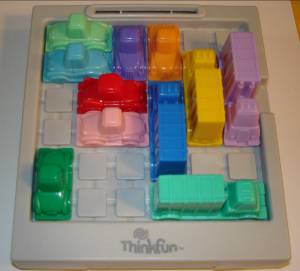 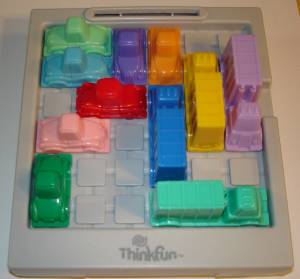 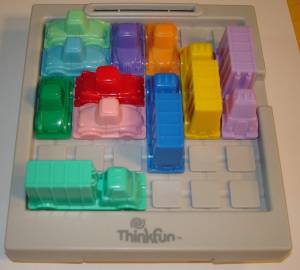 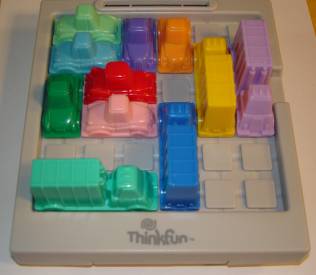 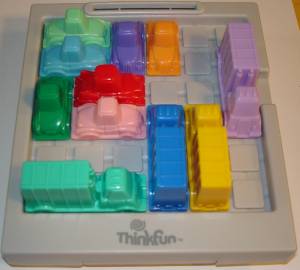 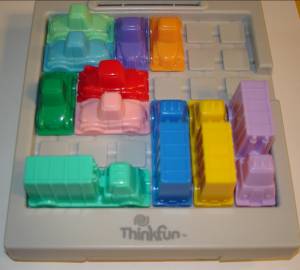 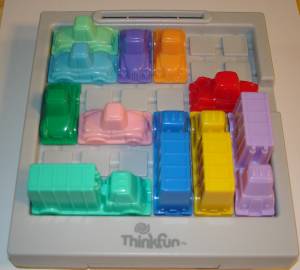 [Speaker Notes: Tilstande/konfigurationer
Start konfiguration
Process = sekvens af transitioner]
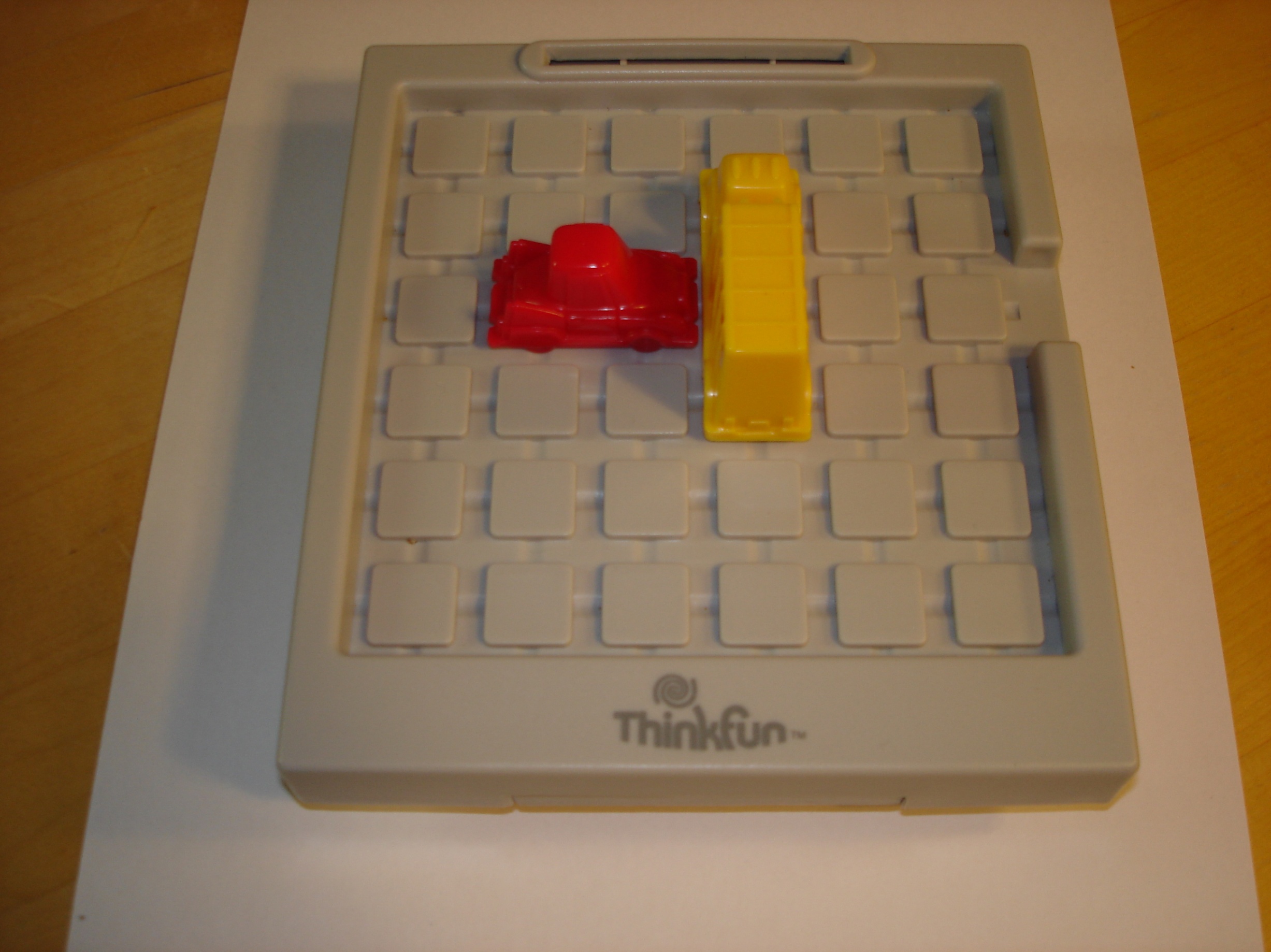 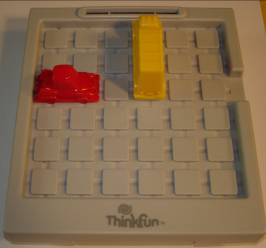 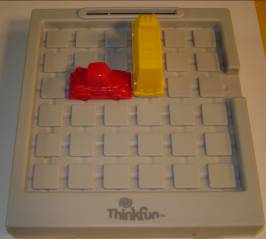 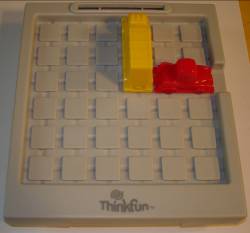 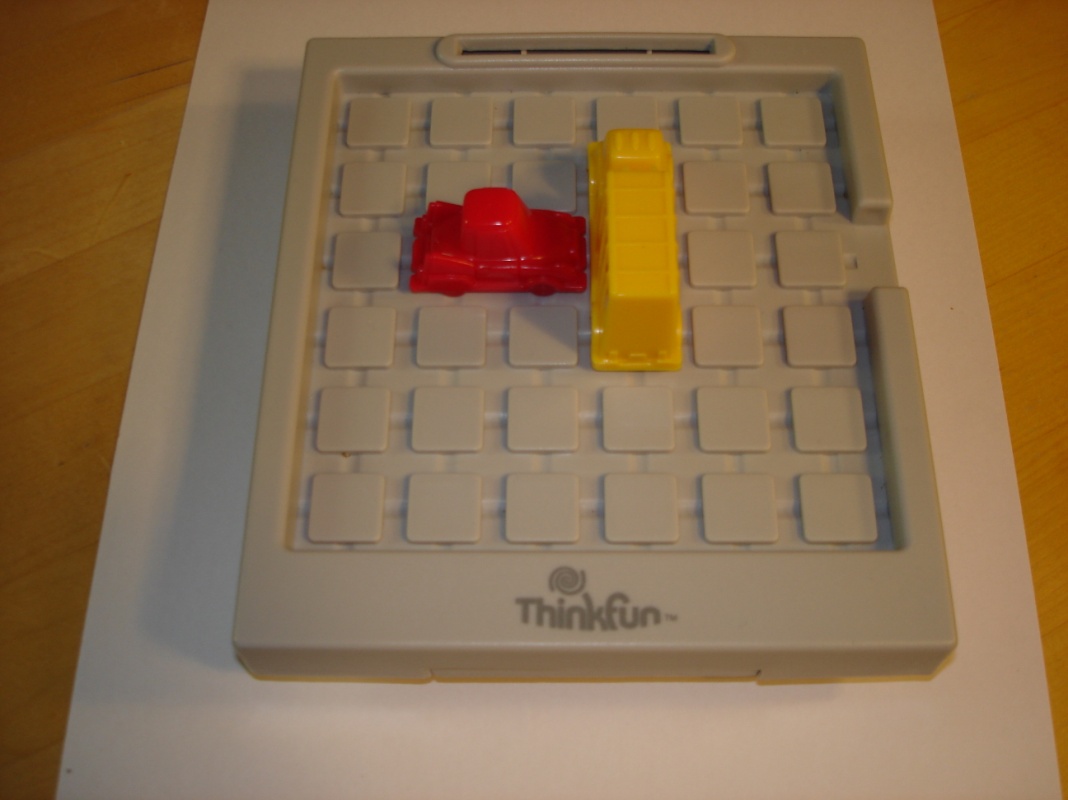 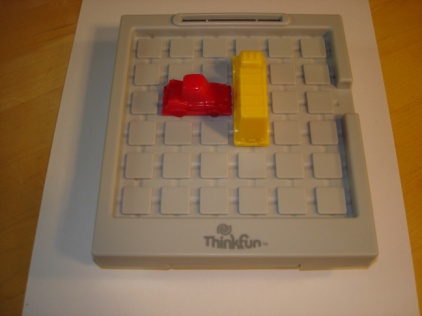 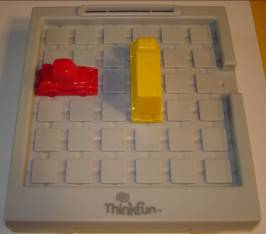 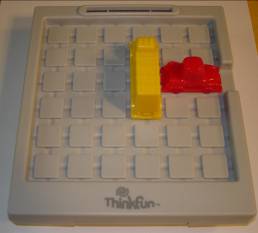 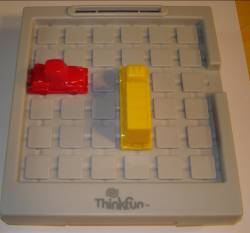 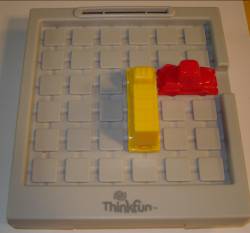 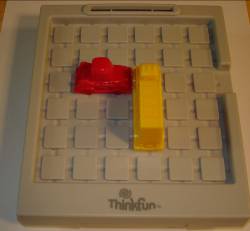 14 tilstande
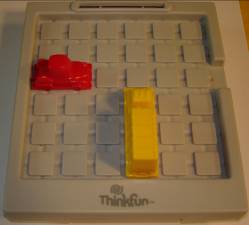 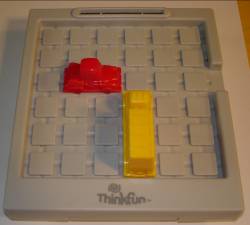 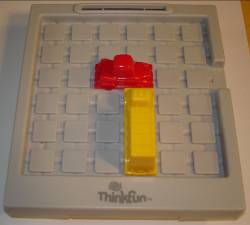 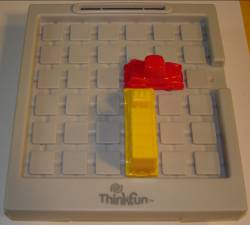 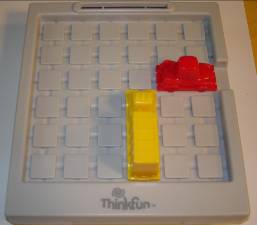 Løsning af RushHour
procedure RushHour(Startopstilling c)
  S = { c } 
  Q = { c }
   while |Q|>0  
      c = delete(Q)
      for alle mulige træk c →c’
         if c’ ikke er i S then
             if c’ → rød exit  then
	       rapporter fundet en løsning
             insert(S,c’)
             insert(Q,c’)
Hvilken rækkefølge ?
[Speaker Notes: S=indtil videre kendte tilstande
Q=tilstande hvor vi ikke har fundet nabo-tilstandende endnu]
Datastrukturer
S = (balanceret) søgetræ 

Q = stak eller kø


Bemærk: Hvis Q = kø så findes tilstandene efter stigende afstand fra starttilstanden
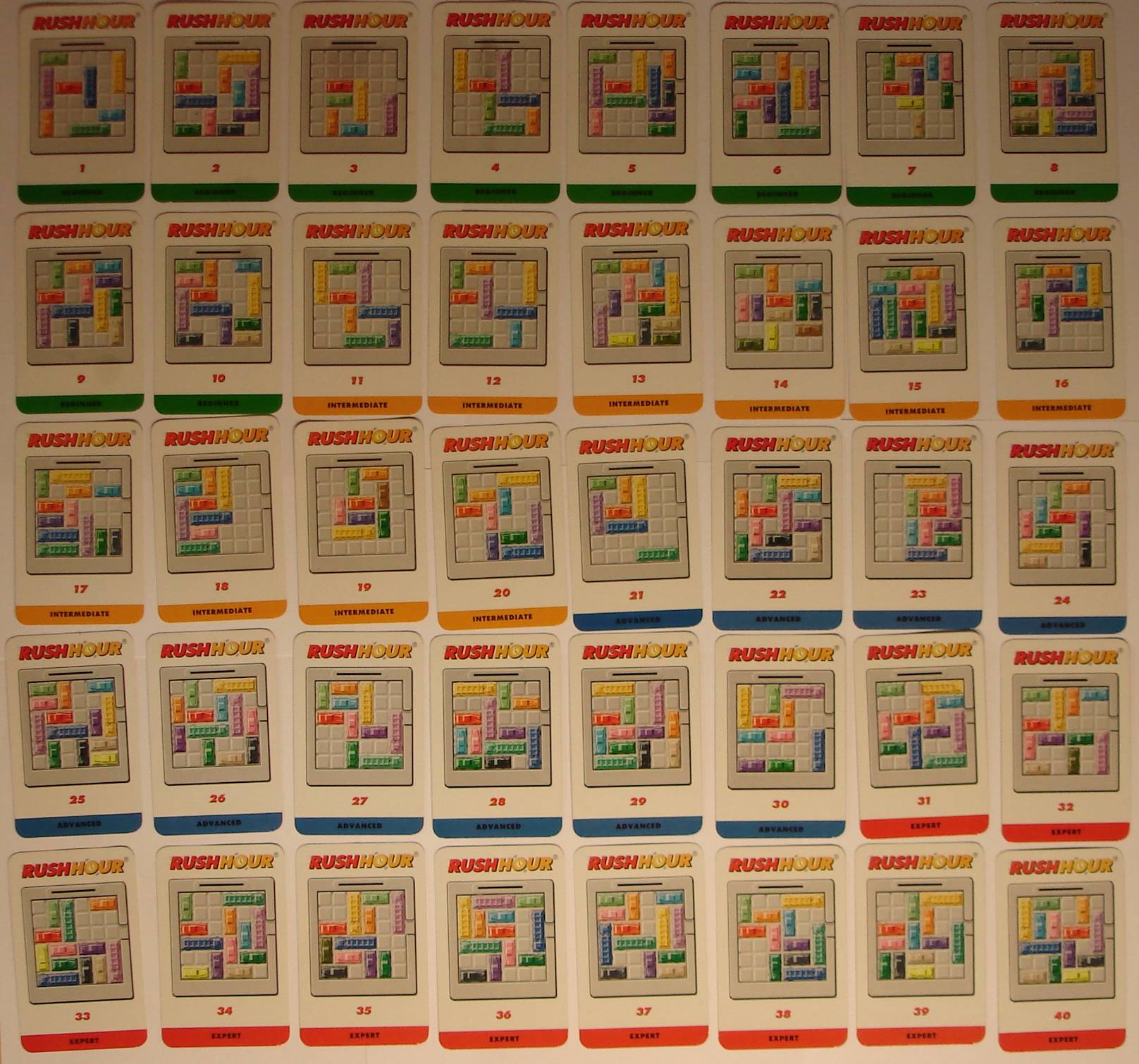 [Speaker Notes: Mængden af mulige start konfigurationer]
Eksempler på løsninger
[Speaker Notes: Max random walk over 100 forsøg]
25
20
15
10
5
0
10000
20000
30000
40000
50000
60000
70000
80000
90000
100000
110000
120000
130000
140000
150000
Kort 33: 100 x Random Walk
Stilængde